Loops
For, While, Do-While (aka Repeat-Until), Infinite loops, GOTO-label, Break, continue,
Print all numbers from 3 to 10
Print(‘3’);
Print(‘4’);
Print(‘5’);
Print(‘6’);
Print(‘7’);
Print(‘8’);
Print(‘9’);
Print(‘10’);
i=3; Print(i);
i=4; Print(i);
i=5; Print(i);
i=6; Print(i);
i=7; Print(i);
i=8; Print(i);
i=9; Print(i);
i=10; Print(i);
i=3;    
Print(i); i=i+1; 
Print(i); i=i+1;
Print(i); i=i+1;
Print(i); i=i+1;
Print(i); i=i+1;
Print(i); i=i+1;
Print(i); i=i+1;
Print(i); i=i+1
for( i=3; i <=10; i=i+1)
{
     Print(i);
}
Flow chart for a FOR loop
While Loop (repetitive if)
i = 3;
while (i <= 10)
{
     Print(i);
     i = i+1;
}
// Will print 3 4 5 6 7 8 9 10
// i will be 11
// while is like if but the block repeats until false
i = 3;
if (i <= 10)
{
     Print(i);
     i = i+1;
}
// will print 3
// i will be 4
For loop syntax
for( Initialize statement; Boolean statement; Final statement )
{
    // block of code that runs in a loop
}
// Initialize statement is run once before the loop starts
// Boolean statement is evaluated before the block runs
// Final statement run after the block of code is run
For/While equivalence
for( int i=0; i <= 10; i=i+1 )
{
    // block of code
}
int i=0;
while(i <= 10)
{
    // block of code
    i=i+1 
}
Infinite Loop (loop that never terminates)
i = 3;
while (i <= 10)
{
     Print(i);
}
for( i=3; i <=10; i=i+1)
{
     Print(i);
      i = i-1;
}
while (true)
{
     runClock();
}
Apple Headquarters (infinite loop)
Do-While (aka Repeat-Until)
do {
    // block of code
} while (Boolean statement)

// like while loop but block of code will run at least once.
repeat 
    // block of code
 until (Boolean statement)

Note: used in Pascal
Goto with Labels (simulate do-while)
LOOPSTART: 
 // block of code 
 if (condition) goto LOOPSTART;

Note: GOTO is used in C, C#, Perl
LabelA:
    // do stuff
    goto labelC;
LabelB:
    // do stuff
    goto LabelA;
LabelC:
    // do stuff
    goto LabelB

Note:  infinite loops are hard to detect.
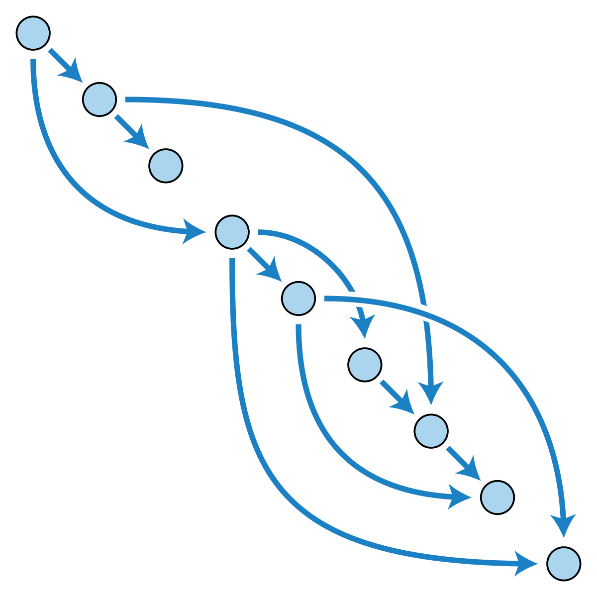 Loops with Exit-when (simulate do-while)
loop 
    // block of code
    exit when Boolean-condition; 
end loop;

Like do-while except Boolean-condition must be true to exit out of the loop
Note: used in Ada
break (goto code after loop)
for (int i = 0; i < 10; i++)
{
    print(i);
    if (i == 3) { break; }
}

// output 012
continue (iterate and goto start of loop)
for (int i = 0; i < 10; i++)
{
    if (i == 3) { continue; }
    print(i);
}

// output 012456789
Nested loops
int size = length(A);   // A is an array with 6 elements 
for (int i=0; i <= size-1; i = i + 1)
{
    for (int j=i; j <= size-1; j = j + 1)
    {
        print(j);
    }
    print(‘  ’);
}
// assuming size of array is 6 then the output is: 012345  12345  2345  345  45  5
Nested loops – Ex) Selection Sort
int size = length(A);
for (int i=0; i <= size-1; i = i + 1)
{
    min = A[i];
    for (int j=i; j <= size-1; j = j + 1)
    {
        if (A[j] < min) { minValue = A[j];  minIndex = j;    }
    }
     temp = A[i]; A[i] = A[minIndex]; A[minIndex] = temp; // Swap A[i] and A[minIndex]
}
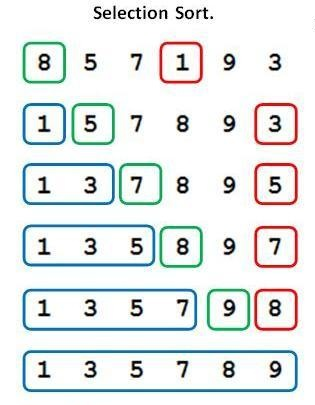 For-of (iterate through array [] )
<script>
  var personBB = [“Bill",“Byrne",200];   var values = “”;  for (x of personBB) {      values = values + personBB[x] + “ “;  } 
</script>

Recall: a set associative array is an array with attributes names instead of an index
For-in (set associative array {} )
<script>
  var personBB = {firstName:“Bill", lastName:“Byrne", weight:200};   var values;  for (x in personBB) {      values = values + personBB[x] + “ “;  } 
</script>

Recall: a set associative array is an array with <attributes-value> pairs instead of an index
Python Range
range(stop)

stop: Number of integers (whole numbers) to generate, 
starting from zero. eg. range(3) == [0, 1, 2].
range([start], stop[, step])
    eg. range(99,2,-1)
start: Starting number of the sequence.
stop: Generate numbers up to, but not including this number.
step: Difference between each number in the sequence.
alphabet = ['a', 'b', 'c', 'd']
for i in range(len(alphabet)):
    print(alphabet[i])
Python - In
fruit = ["apples", "oranges", "bananas"]for x in fruit:  print(x)


Output: apples oranges bananas
Python – While  (loop body is indented)
x = 1
while True:
    print(“Counting to infinity … at %d now!" % (x))
    x += 1